Regulatory framework in veterinary care
Cris Barzan
March 9, 2025
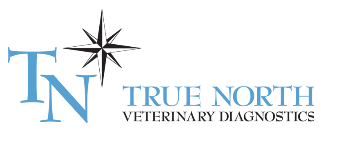 2
Agenda
Who is WorkSafeBC?
Rights and Responsibilities
Risk assessment framework

Radiation regulatory requirements

Animal handling hazards

Training and orientation
3
Who we are?
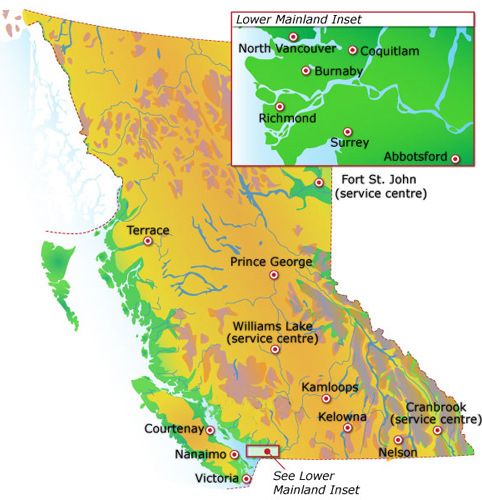 WorkSafeBC is a ‘statutory agency’
The sole insurer of workers’ compensation in British Columbia
The Occupational Safety and Health regulator, inspector and promoter
4
Occupational health and safety
Enforcement
Industry support
Investigations (Fatal & Serious Injury)
Policy, Regulation and Research
Review Division
Rights and Responsibilities
Workers Compensation Act
Occupational Health and Safety Regulation (OHSR)
Occupational Health and Safety Regulation Policy
Occupational Health and Safety Regulation Guidelines
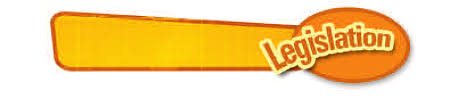 6
[Speaker Notes: Sets out general duties of owners, employers, workers,  supervisors, suppliers and directors and officers of a corporation and allocates responsibilities
Describes obligations
Provides for coordination]
Workers Compensation Act (WCA)Division 3
General Duties
Employers (WCA 21)
Workers (WCA 22)
Supervisors (WCA 23)
Coordination (WCA 24)
Owner (WCA 25)
Suppliers (WCA 26)
Duties of directors and officers of a corporation (WCA 27)
Requirements that apply to more than one person (WCA 31)
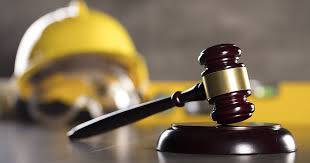 7
[Speaker Notes: Put hyperlink to the sections of the act – done and updated]
Employer Responsibilities-WCA 21
Make sure young workers – all workers – can do their jobs without unnecessary risk.
Know and comply with health and safety regulations that apply to their workplace – and place the regulations where workers can see and read them.
Involve supervisors and experienced workers in identifying health and safety problems and developing prevention programs to eliminate these hazards.
Provide comprehensive training to make sure that workers recognize hazards and are competent in safe work procedures.
Ensure supervisors are trained in safe work procedures.
Provide required safety gear and protective clothing.  Workers are responsible for providing their own clothing to protect them against the natural elements, work gloves, safety footwear and safety headgear.
8
Worker Responsibilities – WCA 22
Always follow safe work procedures and encourage co-workers to do the same.
Use all safety gear and protective clothing when and where required.
Know how to handle any hazardous materials or chemicals you use on the job.
Don’t assume you can do something that you’ve never done before.  Ask your supervisor to show you how to do it safely.
Correct unsafe conditions or report them right away to supervisor.
If you have doubts about your safety, talk with your supervisor.
Tell supervisor of any physical or mental conditions that may make you unable to work safely.
9
Supervisor Responsibilities – WCA 23
Ensure health and safety of the workers under their direct supervision
Knowledgeable about the Act and OHS Regulation
Ensure the workers are made aware of the known and reasonably foreseeable health and safety hazards
Consult with the joint committee or worker health and safety representative
Investigate concerns of health and safety and address them
Inspect the worksite, work procedure, worker activities, etc
Report unsafe conditions to his/her superiors
10
Occupational Health and Safety Regulation
11
Occupational Health and Safety Regulation
Part 3- General duty Regulation
OH & S Programs
Workplace inspection 
Correction of unsafe conditions
Refusal of unsafe work
New and young worker orientation
Part 4- General Conditions
12
[Speaker Notes: Intention is to touch on different sections that a veterinary type employer would likely need to be aware of for their work]
Occupational Health and Safety Regulation
Part 5 - Chemical & Biological Substances
Part 6 – Substance specific (i.e. biological, hazardous drugs)
Part 7 – Noise, vibration, radiation and temperature
Part 8 – Personal Protective Equipment
Other parts – 9 to 34
13
Risk assessments
What is a risk assessment? 
When is a risk assessment needed? 
Who is responsible for a risk assessment?
14
What is the purpose of a risk assessment?
15
Risk assessment framework
Identify the hazard(s)
Evaluate the risk of exposure to the hazard
16
Evaluate the risk of exposure to the hazard
Consider factors that impact the risk, for example:
Who can be exposed?
How many workers?
What is the mechanism of exposure (i.e. impact, injury, pathway)?
Duration of the task?
Frequency of the task?
Health outcomes from the hazard?
Acute (i.e. immediate, quick)
Chronic (i.e. long term, lengthy delay)
17
Evaluate the risk of exposure to the hazard
Consider factors that impact the risk, for example:
Health outcomes from the hazard?
Acute (i.e. immediate, quick)
Chronic (i.e. long term, lengthy delay)
Environmental conditions?
Are there any Regulatory requirements? 
Other factors?
18
How do mitigate the risk?
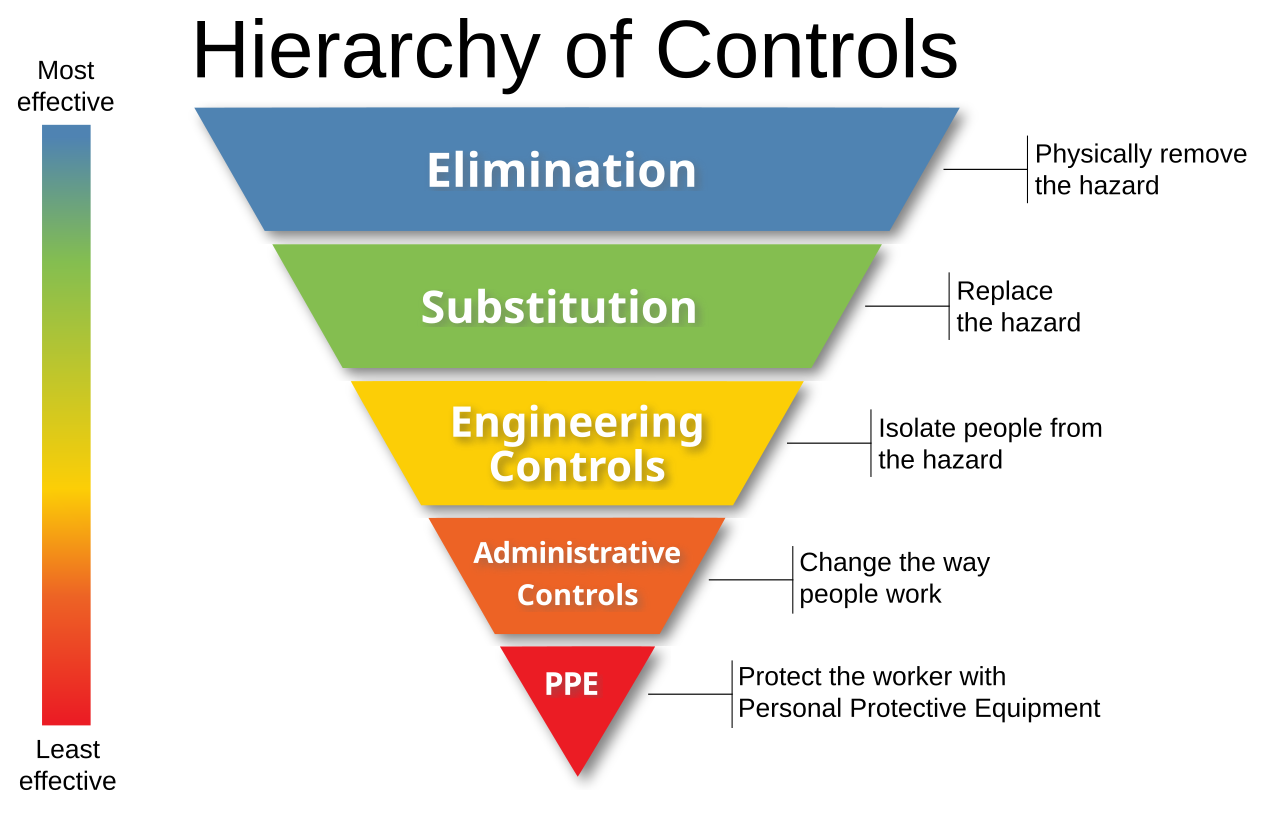 19
Check-in
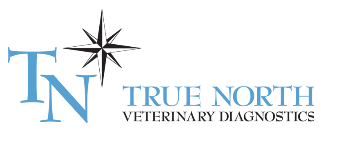 Radiation Exposure
What is radiation? 
In simple terms, radiation is energy travelling in the form of particles or waves. 


How many types of radiation are there? 
Radiation can be subdivided into two broad categories: ionizing and non-ionizing.


What is the difference between ionizing and non-ionizing radiation?
Radiation capable of producing electrically charged atoms (called ions) in the medium is called ionizing radiation. 
Non-ionizing radiation does not possess sufficient energy to remove electrons from absorbing medium atoms.
21
Examples of ionizing and non-ionizing radiation:
Ionizing Radiation:	radiation from radioisotopes, cosmic radiation, radiation from x-ray machines and accelerators

Non-Ionizing Radiation:	visible light, microwaves, radio waves

The only observable difference between ionizing and non-ionizing radiation is the energy of the radiation. In all other respects, they are identical.
22
Where would radiation be encountered in your workplace?
23
Radiation exposure
Section 7.17 to 7.25 of the Regulation
7.17 Definitions
7.18 Application
7.19 Exposure limits
7.20 Exposure control plan
7.21 Reproductive hazards
7.22 Monitoring exposure
7.23 Standards for use of equipment
7.24 Radiation surveys
7.25 Records
24
[Speaker Notes: (2) This Division does not apply to medical or dental radiation received by a patient, or to natural background radiation, except as specified by the Board.]
Radiation exposure - 7.17 Definitions
action level, ionizing radiation" means an effective dose of 1 milliSievert (mSv) per year;


"action level, non-ionizing radiation" means the exposure limits for the general public referred to in section 7.19(4) or, if no public limit is referred to, it means the maximum exposure limit for workers referred to in section 7.19(4);
25
[Speaker Notes: 7.19(4)  The employer must ensure that a worker's exposure to non-ionizing radiation does not exceed the exposure limits specified in
(a) for radiofrequency:
(i) Health Canada Safety Code 25, Short-Wave Diathermy Guidelines for Limiting Radiofrequency Exposure, 1983, as amended from time to time;
(ii) Health Canada Safety Code 26, Guidelines on Exposure to Electromagnetic Fields from Magnetic Resonance Clinical Systems, 1987, as amended from time to time;
(iii) Health Canada Safety Code 6, Limits of Human Exposure to Radiofrequency Electromagnetic Fields in the Frequency Range from 3 kHz to 300 GHz, 1999, as amended from time to time, and
(b) for lasers:
(i) ANSI Standard Z136.1-2000, Safe Use of Lasers, as amended from time to time;
(ii) ANSI Standard Z136.2-1997, Safe Use of Optical Fiber Communication Systems Utilizing Laser Diode and LED Sources, as amended from time to time;
(iii) ANSI Standard Z136.3-1996, Safe Use of Lasers in Health Care Facilities, as amended from time to time;
(iv) CSA Standard Z386-01, Laser Safety in Health Care Facilities, as amended from time to time,]
Radiation exposure - 7.18 Application
This Division applies to all sources of:
ultrasonic energy, 
non-ionizing and 
ionizing radiation, including radiation sources governed by the Nuclear Safety and Control Act (Canada)

except as otherwise determined by the Board.
26
Radiation exposure - 7.19 Exposure limits
(1) A worker's exposure to ionizing radiation must not exceed any of the following:

(a) an effective dose of 20 mSv over any period of 12 consecutive months;

(b) with respect to exposure to the lens of an eye,

(i) an equivalent dose of 50 mSv over any period of 12 consecutive months that starts on or after December 1, 2021, and

(ii) an equivalent dose of 100 mSv over any period of 60 consecutive months that starts on or after December 1, 2021;
27
[Speaker Notes: Radiation and tissue weighting factorsThe amount of ionizing radiation dose absorbed by a worker's body is expressed in effective dose and equivalent dose, as defined in section 7.17 of the Regulation. To calculate these doses, the radiation weighting factors (used in determining equivalent dose) and the tissue weighting factors (used in converting equivalent dose to effective dose) are needed. These weighting factors are found in ICRP Publication 103, The 2007 Recommendations of the International Commission on Radiological Protection]
Radiation exposure - 7.19 Exposure limits
(1) A worker's exposure to ionizing radiation must not exceed any of the following:

…

(c) with respect to exposure to the skin, averaged over any 1 cm2 area at a nominal depth of 7 mg/cm2, regardless of the area exposed, an equivalent dose of 500 mSv over any period of 12 consecutive months;

(d) with respect to exposure to the hands and feet, an equivalent dose of 500 mSv over any period of 12 consecutive months.
28
Radiation exposure - 7.19 Exposure limits - Pregnancy
(2) If a worker declares the worker's pregnancy to the employer, the worker's effective dose of ionizing radiation, for the remainder of the pregnancy, from external and internal sources, must be limited by the employer to the lesser of

4 mSv, or

(b) the dose limit specified for pregnant workers under the Nuclear Safety and Control Act (Canada).
29
[Speaker Notes: Protective re-assignment – 
5.58 Protective policy
(1) At any worksite where a worker is exposed to a substance which is identified in section 5.57(1) as an ACGIH reproductive toxin or an ACGIH sensitizer, the employer must develop policy and procedures appropriate to the risk, which may include protective reassignment.
(2) The policy and procedures required by subsection (1) must
(a) inform workers about the reproductive toxin and identify ways to minimize exposure to the toxin for a worker who has advised the employer of pregnancy or intent to conceive a child, and
(b) identify ways to eliminate or minimize exposure to a sensitizer for a worker who is or may be sensitized to that substance.]
Radiation exposure - 7.19 Exposure limits
(3) The employer must ensure that the exposure of workers to ionizing radiation is kept as low as reasonably achievable below the exposure limits.

ALARA (as low as reasonably achievable)The International Agency for Research on Cancer classifies ionizing radiation as a Group 1 carcinogen (i.e., causes cancer in humans).

(4) The employer must ensure that a worker's exposure to non-ionizing radiation does not exceed the exposure limits specified in “the respective Safety Codes”
30
Radiation exposure - 7.20 Exposure control plan
(1) If a worker exceeds or may exceed an action level, ionizing radiation or action level, non-ionizing radiation, the employer must develop and implement an exposure control plan meeting the requirements of section 5.54(2).


(2) The instructions to workers developed under subsection (1) must be posted or otherwise available in the work area or near the applicable equipment controls.
31
What is an Exposure Control Plan?
(2) The exposure control plan must incorporate the following elements:

(a) a statement of purpose and responsibilities;

(b) risk identification, assessment and control;

(c) education and training;

(d) written work procedures, when required;

(e) hygiene facilities and decontamination procedures, when required;

(f) health monitoring, when required;

(g) documentation, when required.
32
Radiation exposure - 7.21 Reproductive hazards
The employer must ensure that every worker who exceeds, or may exceed, the action level, ionizing radiation is fully informed of any potential reproductive hazards associated with exposure to ionizing radiation.



(2) When requested by a pregnant worker or by a worker intending to conceive a child, the employer must make counselling available with respect to the reproductive hazards associated with exposure to ionizing radiation.
33
[Speaker Notes: Protective re-assignment – 
5.58 Protective policy
(1) At any worksite where a worker is exposed to a substance which is identified in section 5.57(1) as an ACGIH reproductive toxin or an ACGIH sensitizer, the employer must develop policy and procedures appropriate to the risk, which may include protective reassignment.
(2) The policy and procedures required by subsection (1) must
(a) inform workers about the reproductive toxin and identify ways to minimize exposure to the toxin for a worker who has advised the employer of pregnancy or intent to conceive a child, and
(b) identify ways to eliminate or minimize exposure to a sensitizer for a worker who is or may be sensitized to that substance.]
Radiation exposure - 7.22 Monitoring exposure
Unless exempted by the Board, if a worker exceeds or may exceed the action level, ionizing radiation, the employer must ensure that the worker is provided with and properly uses a personal dosimeter acceptable to the Board.
34
Radiation exposure - 7.23 Standards for use of equipment
Equipment producing ionizing or non-ionizing radiation or ultrasonic energy must be installed, operated and maintained in accordance with the following:

for ionizing radiation:
…
(iii) Health Canada Safety Code 28, Radiation Protection in Veterinary Medicine - Recommended Safety Procedures for Installation and Use of Veterinary X-Ray Equipment, 1991, as amended from time to time;
35
Health Canada Safety Code 28, Radiation Protection in Veterinary Medicine
Responsibility and Personnel

Building and installation requirements

Radiation Protection Surveys

Equipment Specifications

Procedures to Reduce Dose to X-Ray Personnel
36
Responsibility and Personnel
Responsible User
There must be at least one person designated as the responsible user (veterinarian, animal health technologist, registered radiology technician) to undertake responsibility
37
[Speaker Notes: 1. ensuring that the equipment is maintained properly and functions correctly and that maintenance is performed by competent personnel;
2. ensuring that the equipment is used correctly and only by competent personnel;
3. establishing safe operating procedures for the equipment and ensuring that operating staff are adequately instructed in them;
4. prescribing rules of radiation safety and ensuring that staff are made aware of them;
5. ensuring that radiation levels outside controlled areas are below the permissible limits of Appendix I;
6. ensuring that the facility complies with all applicable regulatory requirements;
7. establishing safe working conditions according to the recommendations of this safety code and the statutory requirements of federal or provincial legislation where applicable;
8. carrying out routine checks of equipment and facility safety features;
9. keeping records of radiation surveys, including summaries of corrective measures recommended or instituted;
10. declaring which personnel are occupationally exposed persons: these persons are either routinely participating in radiological procedures or are likely to receive a radiation dose in excess of 1/20th of the permissible dose equivalent limits specified in Appendix I;
11. organizing participation, where necessary, in a personnel radiation monitoring service such as that provided by the Bureau of Radiation and Medical Devices, Department of National Health and Welfare, Ottawa, Ontario K1A 1C1;
12. ensuring that all occupationally exposed persons wear personal dosimeters during radiological procedures or when occupational exposures are likely;
13. keeping records of occupational exposures received by personnel;
14. investigating each known or suspected case of excessive or abnormal occupational exposure to determine the cause and to take remedial steps to prevent its recurrence;
15. ensuring that all safety devices recommended by this code are in good condition;
16. ensuring that appropriate warning signs are properly located, and
17. ensuring that operators understand the contents of this code.]
Responsibility and Personnel
Responsible User
There must be at least one person designated as the responsible user (veterinarian, animal health technologist, registered radiology technician) to undertake responsibility 


X-Ray Equipment Operators
38
[Speaker Notes: 3.3 X-Ray Equipment Operators
All operators must:
1. be aware of the contents of this safety code;
2. be aware of the radiation hazards associated with their work and of their duty to protect themselves and others, and
3. have a thorough understanding of their professions, of safe working methods and of special techniques.

A female operator should be encouraged to notify her employer if she believes herself pregnant. Appropriate steps may then be taken to ensure that her work duties during the remainder of the pregnancy are compatible with the permissible dose equivalent limits, as set out in Appendix I.]
Responsibility and Personnel
Responsible User
There must be at least one person designated as the responsible user (veterinarian, animal health technologist, registered radiology technician) to undertake responsibility 


X-Ray Equipment Operators


Students or Operators-in-Training
39
[Speaker Notes: All students, operators-in-training and personnel not experienced in the use of X-ray equipment must work only under the direct supervision of a qualified operator. Dose equivalent limits for students and operators-in-training should not be greater than the limits set for members of the public]
Building and installation requirements
Design Criteria
Shielding requirements
40
[Speaker Notes: should verify the thickness and density of all barriers

Certain basic principles must be observed when determining the shielding requirements for a room used routinely for veterinary radiological procedures.
1. The radiation levels in controlled areas that are routinely occupied by radiation workers only must be such that no radiation worker is occupationally exposed to more than 20 mSv
per year.
2. The radiation levels in uncontrolled areas must be such that no person can receive more than 1 mSv per year.]
Building and installation requirements
Design Criteria
Shielding requirements

General Recommendations
41
[Speaker Notes: General Recommendations
The procedures described below must be followed to protect personnel working with or in the vicinity of X-ray equipment.
1. The radiation beam must always be directed toward adequately shielded or unoccupied areas.
2. The radiation beam and scattered radiation should be attenuated as closely as possible to the source.
3. Where necessary, the floors, walls, ceilings and doors must be built with materials providing adequate radiation protection to workers.
4. The shielding should be constructed to form an unbroken barrier. Care should be taken in the use of shielding materials, especially lead, which must be adequately supported to prevent “creeping”.
5. When necessary, a control booth must be provided for the protection of the operator. The control booth and its viewing window must have shielding properties such that no operator is exposed to more than 20 mSv per year. Mobile protective barriers are not considered adequate as a control booth except for facilities requiring no shielding at 1 metre from source, or where 1/20 of permissible dose equivalent limits are not likely to be exceeded at 1 metre.
6. The control booth should be located, whenever possible, such that the radiation has to be scattered at least twice before entering the booth. In facilities where the radiation beam may be directed toward the booth the shielding of the booth must be that of a primary barrier.
7. The control booth should be positioned so that during an irradiation no one can enter the radiographic room without the knowledge of the operator.
8. Warning signs must be posted on all entrance doors of radiographic room. The warning signs must incorporate the X-radiation warning symbol and should incorporate the words
“Unauthorized Entry Prohibited.”
9. The final plans for the facility must be reviewed by the appropriate responsible government agencies before construction. For facilities under federal jurisdiction; the responsible agency is the Bureau of Radiation and Medical Devices of the Department of National Health and Welfare. For facilities under provincial jurisdiction the responsible agencies are listed in Appendix IV.
The thickness of the shielding and the materials used must be indicated on the plans. The plans must also show the positions of all windows, doors, pipes and louvres that may affect the protection requirements. Adjacent rooms as well as rooms above and below must also be noted.
10. Mobile X-ray equipment used routinely in one location is considered to be a fixed installation, and the facility should be shielded accordingly.]
Radiation Protection Surveys
General Procedures
Pre-operation survey
Survey following changes
be carried out after any change that may increase radiation output of the equipment; or 
affect protection of the operator; or
others, e.g. alterations of protective barriers, replacement of the X-ray
machine with one capable of operating at a higher X-ray tube voltage;
changes in operating procedures or increased workload.
42
[Speaker Notes: A radiation protection survey of a facility is intended to demonstrate not only that the X-ray equipment itself functions properly and according to applicable standards, but also that the equipment is installed and used in a way that maximum radiation safety for operators and others. Therefore it is important that X-ray facilities be inspected at regular intervals.]
Radiation Protection Surveys
General Procedures

Survey Report
1. identification of the X-ray equipment and the date, or at least approximate date, of manufacture;
2. observations of the condition of the X-ray equipment at the time of the survey;
3. an assessment of the condition of protective equipment; 
4. an estimate of potential exposures to personnel and general public in or around the facility;
5. an assessment of radiological and film processing techniques from the viewpoint of radiation safety. 
6. recommendations regarding the need for a follow-up survey.
43
[Speaker Notes: The survey report must present any unusual findings about the equipment itself, the installation or operating procedures that could affect the safety of operators or other persons in the vicinity of the X-ray facility. The survey report should also include the results of investigations of any unusually high exposures from previous personal dosimetry reports and recommend whether other persons should use personal dosimeters


1. identification of the X-ray equipment (e.g., name of the manufacturer, model designation and serial number of the generator, control, X-ray tube assembly) and the date, or at least approximate date, of manufacture;
2. observations of the condition (both electrical and mechanical) of the X-ray equipment at the time of the survey;
3. an assessment of the condition of protective aprons, gloves, mobile protective barriers and other protective devices; 
4. an estimate of potential exposures to personnel and general public in or around the facility;
5. an assessment of radiological and film processing techniques from the viewpoint of radiation safety. Attention must be drawn to any practices that are or could be detrimental to personnel working in the facility. Recommendations of safer techniques should be made in such cases; and
6. recommendations regarding the need for a follow-up survey.]
Equipment Specifications
X-Ray Equipment

All veterinary X-ray equipment and accessories for such equipment sold in Canada must conform to the Radiation Emitting Devices Act and the Food and Drugs Act.

Protective Clothing
Protective aprons, gloves and thyroid shields used for veterinary X-ray examinations must provide attenuation equivalent to at least 0.5 mm of lead at X-ray tube voltages of up to 150 kVp.

Darkroom and Film Processing
44
[Speaker Notes: Protective clothing
The lead equivalent thickness of the material used must be permanently and legibly marked on the protective device. Protection must be provided throughout the glove, including fingers and wrist. Protective aprons, gloves and thyroid shields must be stored and maintained according to manufacturers’ recommendations. It is also recommended that protective aprons, gloves and thyroid shields are checked by radiographing them annually or when damage is suspected.

1. The darkroom must be impervious to light.
2. A warning light or sign should be located outside the darkroom to indicate when the room is in use.
3. Safelights, fitted with light bulbs of correct intensity, and filters appropriate to the specifications of the film used must be provided above the work area within the darkroom.
4. Manufacturers’ recommendations about the strengths and temperatures of the solutions and immersion times must be followed to ensure optimum film processing.
5. Manufacturers’ recommendations about the operation and servicing of automatic film processors must be followed to ensure optimum film processing.
6. Developing solutions should be replenished and changed according to the manufacturers’ recommendations.
7. Unexposed radiographic films must be stored in such a manner that they are shielded from stray radiation. Storage should be provided such that no film can be exposed to more than 1.75 mGy
(0.2 mR) of stray radiation before use. The amount of shielding required will depend on the storage time and the workload of the facility. It can be determined from the table in Appendix III.
8. Films should be stored on end in a cool, dry area.]
Procedures to Reduce Dose to X-Ray Personnel
Time
Distance
Shielding
45
Radiation exposure - 7.24 Radiation surveys
Except as otherwise determined by the Board, the employer must conduct a radiation survey for ionizing radiation in accordance with the standard practice specified under the applicable Safety Code listed in section 7.23(a) or the regulations under the Nuclear Safety and Control Act (Canada),

(a) at the times required by the Safety Code or regulations, as the case requires,

(b) if equipment has been damaged or modified, or

(c) if there is an indication of an unusually high exposure of a worker to ionizing radiation.
46
Radiation exposure - 7.25 Records
The employer must

(a) maintain and make available to the Board,

(i) for at least 10 years, records of radiation surveys, and

(ii) for the period that the worker is employed plus 10 years, records of exposure monitoring and personal dosimetry data, and

(b) make the records available to workers.
47
Check-in
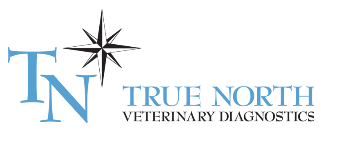 Animal handling hazards
What are some of the hazards that come to mind when handling animals?
49
Animal handling hazards
Bites
Hit (kick, head-butt, paw, claw, peck, gore)
Working alone
Noise
Biological agent exposure – Zoonotic diseases
Exposure to chemical substances
50
Animal handling hazards
Exposure to hazardous drugs
Musculoskeletal injuries (i.e. repetitive motion, sudden force, sustained force)
Slips, trips and falls
Psychological hazards
51
Animal behaviour
No two animals are exactly the same
While some reactions are predictable, there can also be unpredictable reactions
Change in environment (i.e. physical, people or animals) 
Previous history or incidents 
Change in routine
Agitation and excitement is contagious
52
Animal behaviour
Potential for territorial behaviour
Aggressive potential during mating process
“Flight or Fight” response (i.e. exposure to fire, smoke, etc.)
Herd behaviour 
Protection of the young
Signs of distress, fear or aggression
53
What would these factors provide?
Consideration for the risk assessment
Consideration for type of controls to implement

Understanding the behaviour or what is driving behaviour should guide the appropriate actions for control
54
Consideration for controls
Elimination/substitution 
Avoid contact in some circumstances
Consider personal behaviour/mood prior to interacting with animals
Prevent transmission of diseases 
Vaccinations
55
Consideration for controls
Elimination/substitution 
Engineering
Design of environment (i.e. spaces, floors, lighting, access, etc.)
Enclosures 
Ensure barriers or other equipment are in good working condition
56
Consideration for controls
Elimination/substitution 
Engineering
Administrative
Training and orientation
Procedures
Considering sequence of actions or timing of actions
Supervision
57
Consideration for controls
Elimination/substitution 
Engineering
Administrative
Personal Protective Equipment
Footwear
Gloves
Eyewear
Clothing
Respirators
Hearing protection
58
Training and orientation
What is considered training? 
Who should be trained? 
Who should receive an orientation?
59
Training and orientation
General requirement in the WCA
New and young worker orientation and training
Requirements throughout sections of the Regulation, for example:
Joint health and safety committee training 
Emergency preparedness and response
Violence
Working alone or isolation
Musculoskeletal injuries (MSI) 
Hazardous substances 
Personal protective equipment
60
New and Young Worker
What is a young worker?
What is an new worker?
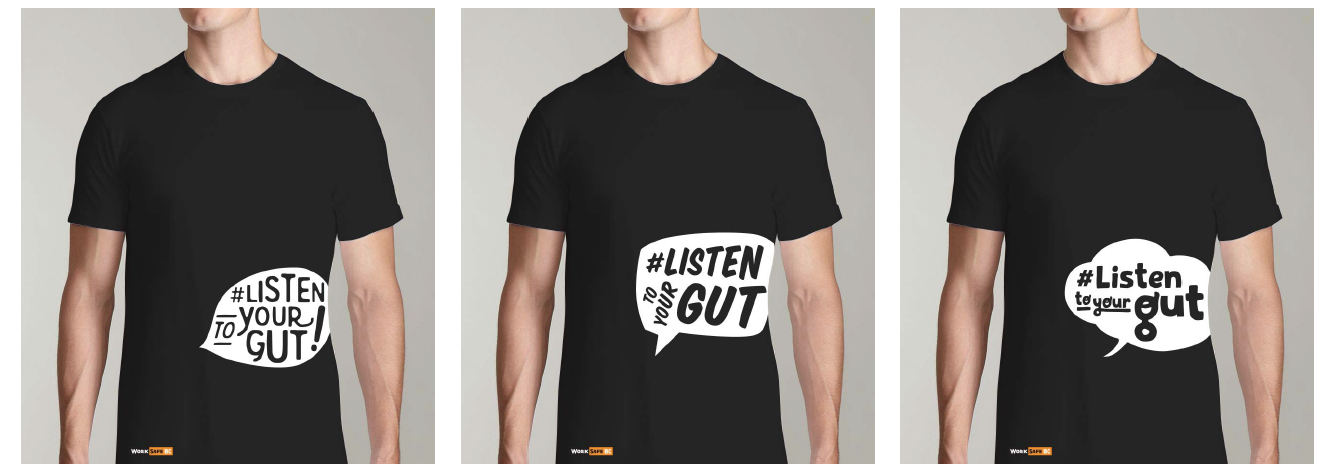 61
[Speaker Notes: "young worker" means any worker who is under 25 years of age.

"new worker" means any worker who is
(a) new to the workplace,
(b) returning to a workplace where the hazards in that workplace have changed during the worker's absence,
(c) affected by a change in the hazards of a workplace, or
(d) relocated to a new workplace if the hazards in that workplace are different from the hazards in the worker's previous workplace;]
New and Young Worker
Explicit definition of young and new workers 
Prescriptive list of topics needing orientation or training (s.3.23(2))
Rights and responsibilities, PPE, first aid, safe work procedures, hazardous materials, etc.
Employees have the right to request additional training
Requirement for employer to document orientation and training
62
[Speaker Notes: 3.23 Young or new worker orientation and training
(1) An employer must ensure that before a young or new worker begins work in a workplace, the young or new worker is given health and safety orientation and training specific to that young or new worker's workplace.
(2) The following topics must be included in the young or new worker's orientation and training:
(a) the name and contact information for the young or new worker's supervisor;
(b) the employer's and young or new worker's rights and responsibilities under the Workers Compensation Act and this Regulation including the reporting of unsafe conditions and the right to refuse to perform unsafe work;
(c) workplace health and safety rules;
(d) hazards to which the young or new worker may be exposed, including risks from robbery, assault or confrontation;
(e) working alone or in isolation;
(f) violence in the workplace;
(g) personal protective equipment;
(h) location of first aid facilities and means of summoning first aid and reporting illnesses and injuries;
(i) emergency procedures;
(j) instruction and demonstration of the young or new worker's work task or work process;
(k) the employer's health and safety program, if required under section 3.1 of this Regulation;
(l) WHMIS information requirements set out in Part 5, as applicable to the young or new worker's workplace;
(m) contact information for the occupational health and safety committee or the worker health and safety representative, as applicable to the workplace.]
First aid requirements
Considerations regarding first aid:
Do workers know how to request first aid?
Do workers know when to request first aid?
Are there barriers to first aid?

Annual practice drills

Records of first aid
63
Working alone or in isolation
Do any of your workers work alone or isolation? 
"to work alone or in isolation" means to work in circumstances where assistance would not be readily available to the worker
(a) in case of an emergency, or
(b) in case the worker is injured or in ill health.

Risk assessment of situation 

Implement controls
Eliminate working alone or in isolation, if possible
Implement procedures for check-in on the lone worker
64
Noise
What is noise?
65
[Speaker Notes: Noise is unwanted sound
continuous noise, intermittent noise, impulsive noise, or low frequency noise]
Noise
Noise exposure can impact hearing
Noise exposure can have other health effects
Measurements are required if noise exposure exceeds the action limit (82 dBA)
A noise control and hearing conservation program is required if exposure to noise occurs above either of the exposure limits:
(a) 85 dBA Lex daily noise exposure level;
(b) 140 dBC peak sound level.
66
[Speaker Notes: NIOSH Sound Level Meter]
Noise control and hearing conservation program
(a) noise measurement;
(b) education and training;
(c) engineered noise control;
(d) hearing protection;
(e) posting of noise hazard areas;
(f) hearing tests;
(g) annual program review.
67
Biological agent exposure
What is exposure to a biological agent? 
How can exposure to a biological agent occur?
What health effects can occur from exposure to biological agents?
68
Biological agent exposure
5.1.1 Designation as hazardous substances 
For the purposes of sections 5.2 and 6.33 to 6.40 and Part 30, the following biological agents are designated as hazardous substances:

(a) a liquid or solid material that is contaminated with a prion, virus, bacterium, fungus or other biological agent that has a classification given by the Public Health Agency of Canada as a Risk Group 2, 3 or 4 human pathogen that causes an adverse health effect;

(b) a biological toxin that causes an adverse health effect.
69
Biological agent exposure
If occupational exposure to a biological agent has or may occur, then the following are requirements of an employer:
Develop and implement an exposure control plan
Implement engineering controls (i.e. safety-engineered hallow bore needles)*
Labels and identification 
Offer vaccination
Medical evaluation – advise to seek medical evaluation
70
Biological agent Exposure Control Plan
The exposure control plan must meet section 5.54 and 6.34 of the Regulation
The risk assessment must be conducted by a qualified person
All work activities for potential exposure must be identified
Minimize exposure through engineering and administrative controls 
Routine infection control precautions are required 
Training and education requirements
Records
71
Chemical substances
What is exposure to a chemical substances? 
How can exposure to a chemical substances occur?
What health effects can occur from exposure to chemical substances?
72
[Speaker Notes: Formaldehyde
Anesthetic gases: Used in veterinary medicine
Corrosive substances]
Chemical substances
If occupational exposure to a chemical substance can or may occur, then the following are requirements of an employer:
Identify the chemical agent and possible health effects
Communicate the information clearly to the worker
Develop and implement written procedures to minimize or eliminate risk of exposure, and address any emergency that may occur
Training requirement for worker and supervisor
73
WorkSafeBC E-limit mobile tool
E-Limit (https://elimit.online.worksafebc.com/)
74
Hazardous drugs
What is a hazardous drug?
75
Hazardous drugs
What is a hazardous drug?
"hazardous drug" means a drug that

(a) has one or more of the following characteristics:

(i) carcinogenicity;

(ii) teratogenicity;

(iii) genotoxicity;

(iv) reproductive toxicity;

(v) organ toxicity at low doses,

(b) is a new drug that mimics, in structure or toxicity, an existing drug known to be a hazardous drug according to the characteristics listed in paragraph (a), or

(c) is identified in the NIOSH list as a hazardous drug;
76
Hazardous drugs
Are hazardous drugs used in your practice? 

What hazardous drugs are used in your practice?
77
Hazardous drugs
If occupational exposure to a hazardous drug may occur, then the following are requirements of an employer:
Identify hazardous drugs and maintain a list
Risk assessment must be prepared by a qualified person
Develop and implement an exposure control plan that meets the requirement of section 5.54 and the risk assessment 
At least annual review of items identified above
78
Hazardous drugs
Written work procedures based on the risk assessment 
Reproductive toxin requirement 
Eliminate or controlling exposure 
Preparation and administration of certain hazardous drugs
(a) a hazardous drug that is identified in the NIOSH list as being antineoplastic;
(b) a hazardous drug for which the manufacturer recommends ventilated engineering controls;
(c) a hazardous drug that is classified by the IARC Monographs as a Group 1 or Group 2A carcinogen.
79
[Speaker Notes: (3) An employer must ensure that all of the following work activities are performed in a ventilated enclosure that meets the requirements set out in subsection (4):

(a) mixing a hazardous drug to which this section applies;

(b) preparing a hazardous drug to which this section applies;

(c) priming an intravenous administration set with a solution containing a hazardous drug to which this section applies.

(4) For the purposes of subsection (3), a ventilated enclosure must

(a) meet or exceed the requirements for a Class II Type B2 biological safety cabinet that conforms to NSF/ANSI Standard 49-2018 Biosafety Cabinetry: Design, Construction, Performance, and Field Certification,

(b) have exhaust and ventilation systems that remain in operation for a period of time sufficient to ensure that no contaminants escape into the workplace,

(c) be connected to the exhaust ventilation system, which system must discharge to the outdoors in a manner that prevents contaminants from being recirculated in the workplace or an adjacent workplace, and

(d) be equipped with a continuous monitoring device to permit confirmation of adequate airflow and cabinet performance.

(5) An employer must ensure that hazardous drugs to which this section applies are administered in accordance with the applicable work procedures.]
Hazardous drugs
Instruction and training
Supervision requirements 
Spill procedures and kits
Storing and labeling hazardous drugs
Transportation of hazardous drugs 
Handle and disposing waste
Control cross-contamination 
Records
80
[Speaker Notes: 6.58 Records
(1) An employer must keep a record of all instruction and training provided under section 6.51 for a period of 3 years after the date the instruction or training is provided.
(2) An employer must, for each worker who prepares a hazardous drug, keep a record that includes the following:
(a) the name of each hazardous drug prepared by the worker;
(b) if practicable, the number of preparations per week;
(c) each risk assessment prepared, and each exposure control plan developed, including any updates, that
(i) is relevant to the worker's employment, and
(ii) applied to the worker at any time during the period of the worker's employment.
(3) An employer must, for each worker who administers a hazardous drug, keep a record that includes the following:
(a) the name of each hazardous drug administered by the worker
(i) parenterally,
(ii) orally, in the case of a hazardous drug in powder or liquid form or contained in a capsule that was opened, or
(iii) by topical application;
(b) if practicable, the number of administrations per week;
(c) each risk assessment prepared, and each exposure control plan developed, including any updates, that
(i) is relevant to the worker's employment, and
(ii) applied to the worker at any time during the period of the worker's employment.
(4) An employer must keep a record referred to in subsection (2) or (3) for the period of employment of the worker to whom the record relates and for the 10-year period after the end of that worker's employment.]
Musculoskeletal injuries (MSI)
Risk identification 
Risk assessment, which must include risk factors*
Risk controls – elimination, if not practical, minimize the risk of MSI to workers
Education and training
Evaluation
81
MSI Risk Factors
(a) the physical demands of work activities, including
(i) force required,
(ii) repetition,
(iii) duration,
(iv) work postures, and
(v) local contact stresses;
82
MSI Risk Factors
(b) aspects of the layout and condition of the workplace or workstation, including
(i) working reaches,
(ii) working heights,
(iii) seating, and
(iv) floor surfaces;
83
MSI Risk Factors
(c) the characteristics of objects handled, including
(i) size and shape,
(ii) load condition and weight distribution, and
(iii) container, tool and equipment handles;
84
MSI Risk Factors
(d) the environmental conditions, including cold temperature;
(e) the following characteristics of the organization of work:
(i) work-recovery cycles;
(ii) task variability;
(iii) work rate.
85
Slips, trips and falls
Work environment and arrangement can impact risk of slips, trips or falls

Risk assessment of work environments

Develop and implement a risk management plan that uses the established hierarchy of controls 

Evaluation and monitor
86
Psychological health and safety
How does psychological health and safety affect your workplaces? 
About 30% of short and long-term workplace disability claims in Canada are attributed to psychological issues
In any given year, 1 in 5 people in Canada will personally experience a mental health problem or illness
Approximately 20% of Canadian youth are affected by mental illness or disorder
87
Psychological health and safety
Some feedback from veterinary clinics re: mental health challenges: 
Having to do back to back euthanasia
Having to interact with difficult human clients
Making a mistake
Causing distress to animals
88
Psychological health and safety
Examples of what veterinary clinics can do: 

Assess potential situations that can impact mental health and safety
Have a process for workers to be involved
Monthly health and safety meeting topics to include mental health
Peer support programs
Implement procedures for preventing and responding to situations that may impact mental health and safety
89
Resources
Managing risk – WorkSafeBC
Roles, rights & responsibilities - WorkSafeBC
Radiation (non-ionizing) - WorkSafeBC
Animal handling – WorkSafeBC
First aid requirements – WorkSafeBC
Working alone or in isolation - WorkSafeBC
Noise – WorkSafeBC
Hazardous drug exposure | WorkSafeBC
Safe Work Practices for Handling Hazardous Drugs | WorkSafeBC
Ergonomics – WorkSafeBC
Slips, trips, and falls – WorkSafeBC
Managing psychological health & safety - WorkSafeBC
Emergency planning & response - WorkSafeBC
Workplace inspections - WorkSafeBC
90
Open Forum
Report Unsafe Conditions or Incidents
Phone: 604.276.3100 (Lower Mainland) Toll-free: 1.888.621.7233 (1.888.621.SAFE)
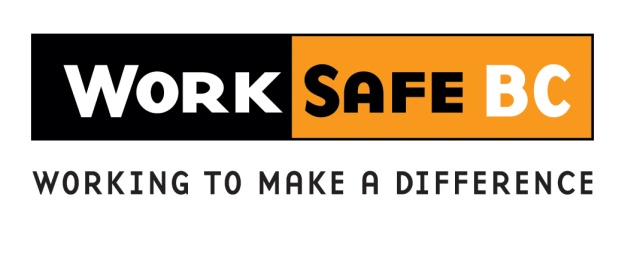 Cris Barzan, CIH MSc
Prevention Officer
604.232.1555
cris.barzan@worksafebc.com
www.worksafebc.com